Welcome to the world of HHR Digital Media Presentation.
Introduction
Md Hasan Hafizur Rahman
Lecturer, English
Cambrian School & College, Campus-05, Dhaka.
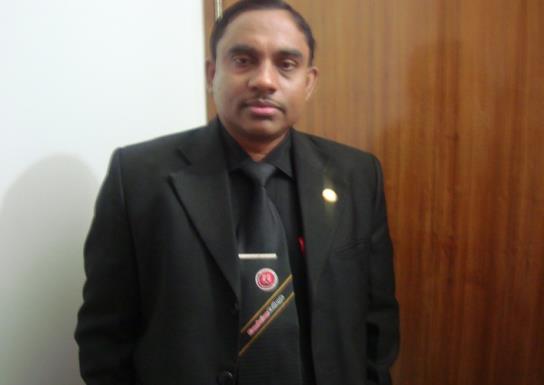 Class-8
English First paper
Writing Part
Let us watch and enjoy
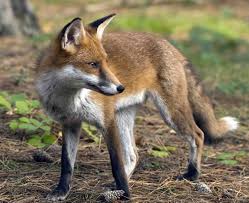 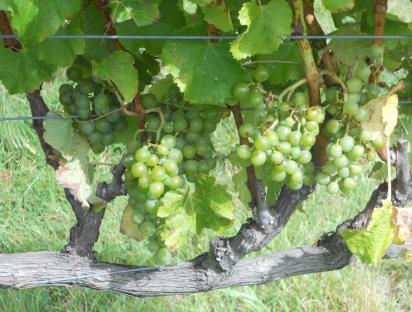 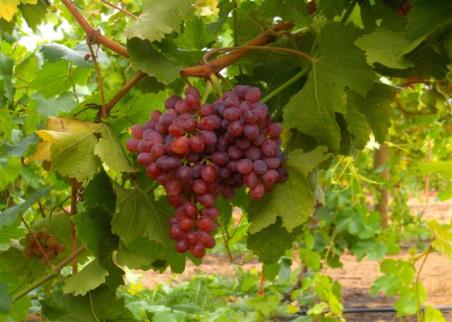 Our Today’s lesson is-
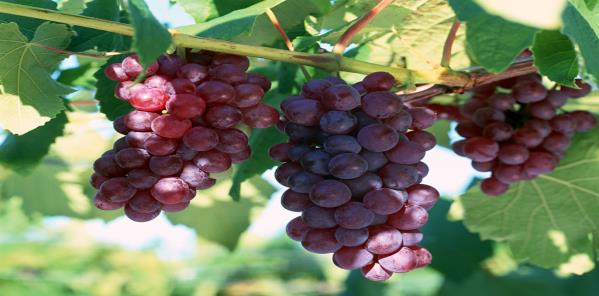 are sour.
A story from writing part.
Learning outcomes
After we have studied this lesson we will be  able to-
Listen information
Ask and answer questions
Write a story.
Let us enjoy 
a video
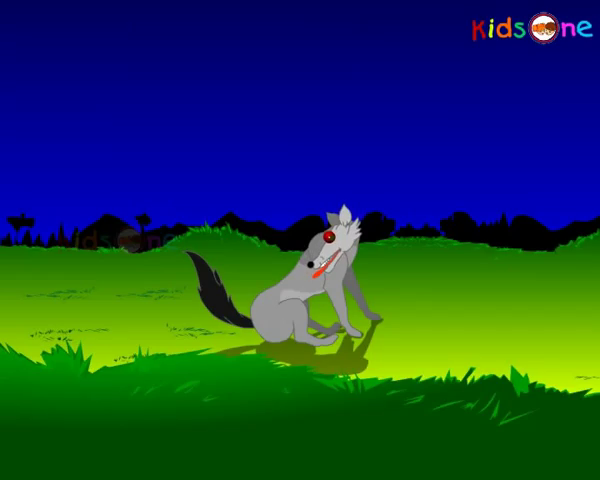 Once there was a fox in a jungle. It was very hungry.
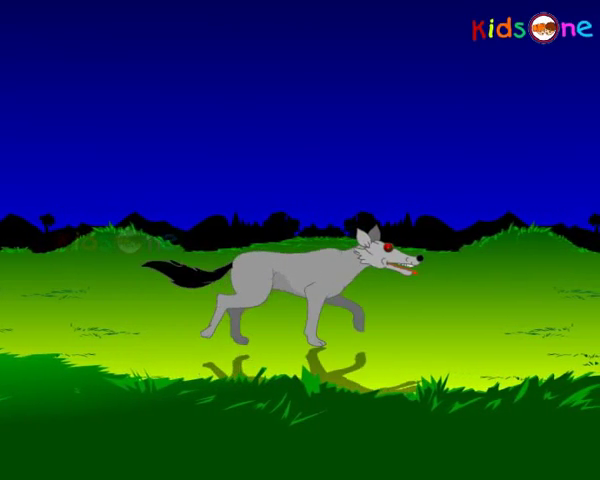 It was searching food here and there. But he did not manage any food.
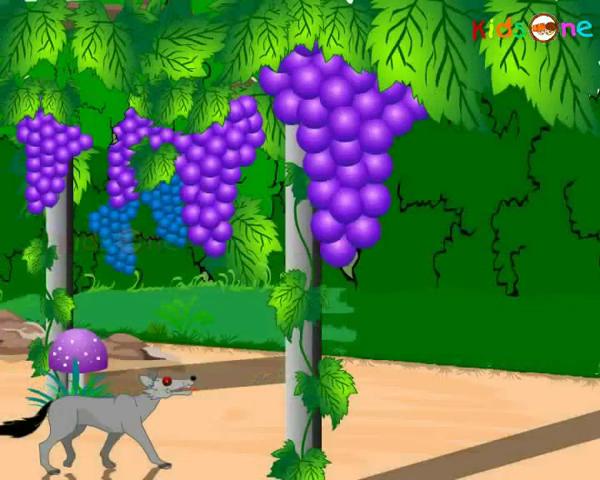 When he was about to leave its hope, he saw a vineyard full of sweet grapes at a distance
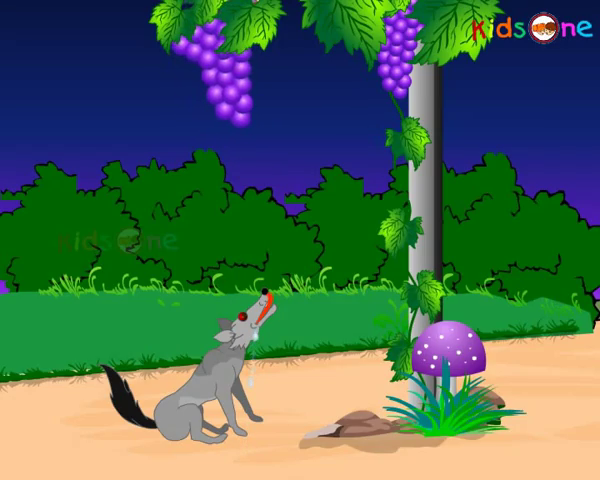 He became very hopeful. His mouth became watered at the sight of the grapes.
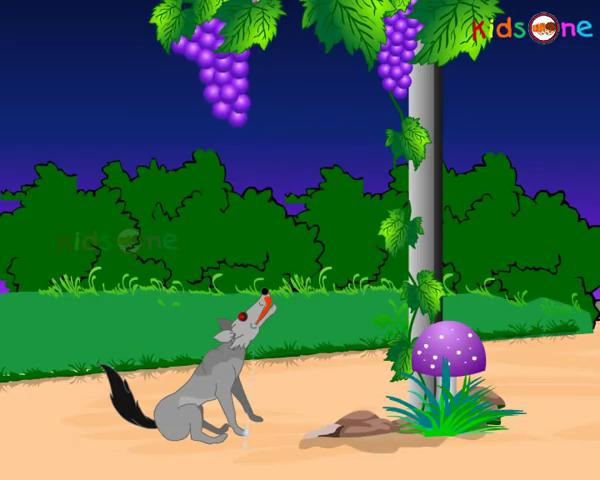 He wished to meet his hunger with the sweet grapes. So he went there
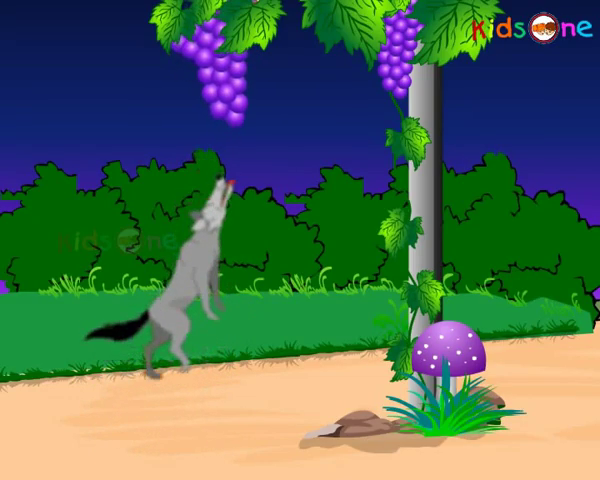 Then the fox tried to eat the grapes by jumping higher and higher.
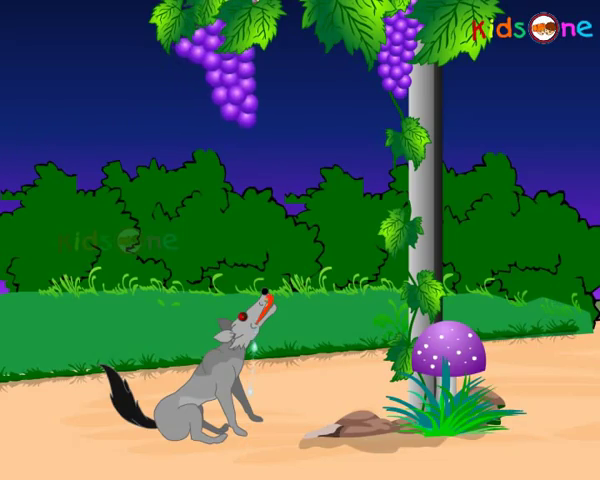 The grapes were hanging over his reach
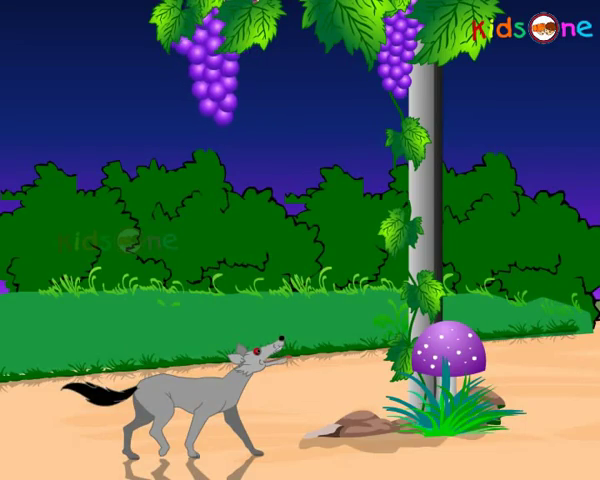 But the fox still could not reach the grapes
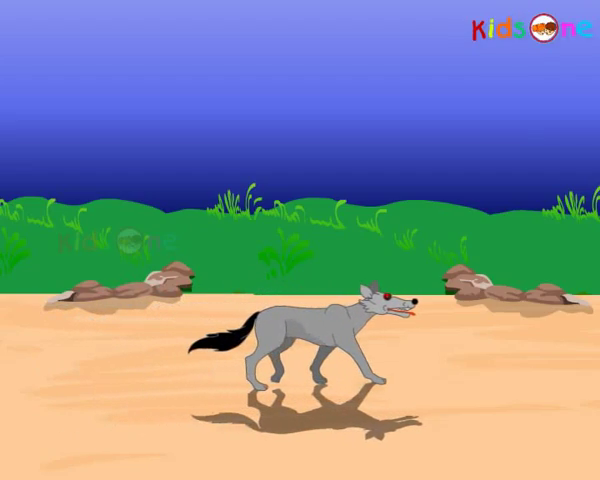 When he became tired, he finally gave up and walked away from the vineyard.
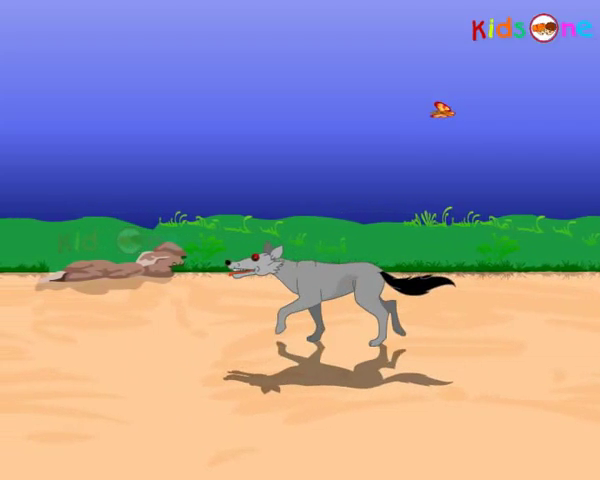 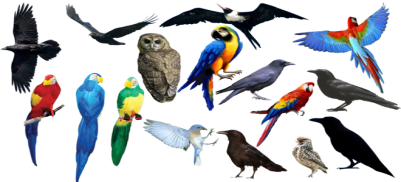 Some birds perched on a tree nearby asked, “How are the grapes?” The fox complained, “The grapes are sour.”
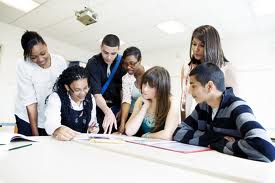 Group Work
Evaluation
Answer the following questions
What was the fox searching?
What did he find at a distance?
What did he do to have the grapes?
Why could he not eat the grapes?
What did the fox say when he failed to eat the grapes?
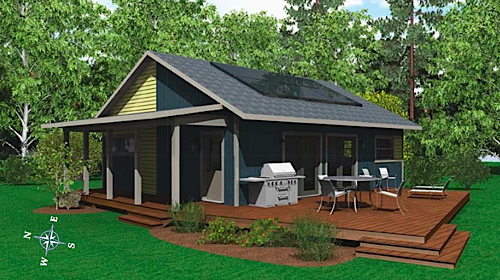 Write a story on “Grapes are sour”
Verse
If you fail once, 
don’t be disheartened. 
Try more and more.
Allah Hafez
Grapes are sour
Once there was a fox in a jungle. The fox was very hungry. It was searching food here and there. But he did not manage any food. When he was about to leave its hope, he saw a vineyard full of sweet grapes at a distance. He became very hopeful. His mouth became watered at the sight of the grapes. He wished to meet his hunger with the sweet grapes. So he went there. The grapes were hanging over his reach. Then the fox tried to eat the grapes by jumping higher and higher. But the fox still could not reach the grapes. When he became tired,he finally gave up and walked away from the vineyard. Some birds perched on a tree nearby asked, “How are the grapes?” The fox complained, “The grapes are sour.”